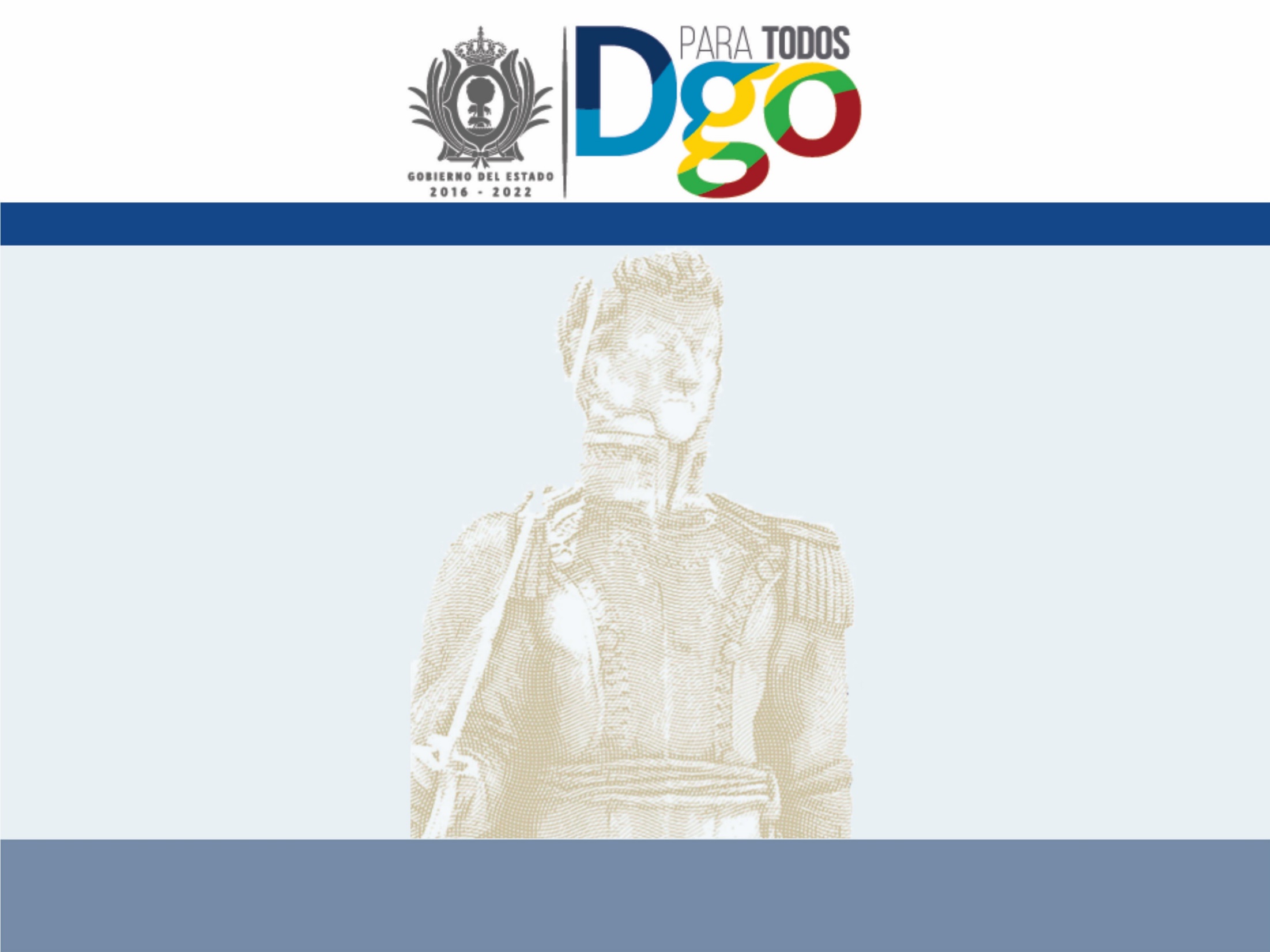 PROYECTOS DEL FONDO DE INVERSION DEL FONDO PARA LA ACCESIBILIDAD EN EL TRANSPORTE PÚBLICO PARA LAS PERSONAS CON DISCAPACIDAD (FOTRADIS 2018).
FONDO PARA LA ACCESIBILIDAD EN EL TRANSPORTE PÚBLICO PARA LAS PERSONAS CON DISCAPACIDAD
PROYECTOS 2018
1.-CONSTRUCCIÓN DE CENTRO DE REHABILITACIÓN INTEGRAL EN EL MUNICIPIO DE TAMAZULA EN EL ESTADO DE DURANGO, 1A. ETAPA


2.-CONSTRUCCIÓN DE CENTRO DE REHABILITACIÓN INTEGRAL EN EL MUNICIPIO DE VICENTE GUERRERO EN EL ESTADO DE DURANGO 1A. ETAPA
FONDO PARA LA ACCESIBILIDAD EN EL TRANSPORTE PÚBLICO PARA LAS PERSONAS CON DISCAPACIDAD
PROYECTOS 2018
1.- CONSTRUCCIÓN DE CENTRO DE REHABILITACIÓN INTEGRAL EN EL MUNICIPIO DE TAMAZULA EN EL ESTADO DE DURANGO, 1A. ETAPA
FONDO PARA LA ACCESIBILIDAD EN EL TRANSPORTE PÚBLICO PARA LAS PERSONAS CON DISCAPACIDAD
DESCRIPCIÓN DEL PROYECTO.
La ubicación actual del espacio que se utilizara para la construcción del Centro de Rehabilitación Integral del Municipio de Tamazula cuenta con una superficie de terreno de 1162 m2.
La construcción del centro de rehabilitación Integral (CRI) de Tamazula en su primera etapa de dos consiste en 564.0 m2 de construcción que incluyen áreas de circulación: pasillos en 92 m2, y sala de espera común 64.00 m2, sanitarios 35.00 m2 (los cuales contaran: pasamanos, rampas y accesos p/ personas c/ discapacidad), 4 consultorios con 56.00 m2, 1 cuarto de máquinas con 54.00 m2,área de mecanoterapia con 103.00 m2, terapia física 40 m2, neurodesarrollo de 70 m2 e hidroterapia de 50.00 m2. Al término de los trabajos de construcción estos espacios serán completamente funcionales y operables.
El proyecto surge ante la necesidad de atender a la población con servicios para personas con discapacidad incluidos: valoración por médico especialista en medicina de rehabilitación, psicólogo, tratamiento mediante terapia física, terapia ocupacional, hidroterapia, terapia del lenguaje, eliminando la necesidad que se trasladen a la capital del estado o a estados aledaños donde existe un centro de rehabilitación. El total de personas con discapacidad que requieren de atención en promedio: 1840 incluyendo además de Tamazula, los municipios de Canelas, Topia y Otaez.
* Horario de atención: 8:00 hrs a 15:00 hrs. Lunes a viernes
* Act. y servicios que se brindaran: atención a 40 personas/día con consulta alteraciones cognitivas, del lenguaje, motoras incluidas marcha y equilibrio, tetraplejia, paraplejia, deterioro articular, de manera diaria, recibiendo valoración por personal especializado en medicina de rehabilitación, psicología, terapia del lenguaje, terapia física y terapia ocupacional.
*El equipamiento lo realizara el Sistema DIF. En una 2a etapa se construirá: Estacionamiento, consultorios, modulo sanitarios, obra exterior, archivo, rayos "x" terapia ocupacional, patio de servicio.
FONDO PARA LA ACCESIBILIDAD EN EL TRANSPORTE PÚBLICO PARA LAS PERSONAS CON DISCAPACIDAD
DESCRIPCIÓN DEL PROYECTO.
CONSTRUCCIÓN DE CENTRO DE REHABILITACIÓN INTEGRAL EN EL MUNICIPIO DE TAMAZULA EN EL ESTADO DE DURANGO, 1A. ETAPA
2.-MONTO DEL SOLICITADO: $ 10,685,965.00
3.-MONTO DISPONIBLE: $ 10,568,419.38 (RETENSIONES POR SHCP $ 117,545.62).
4.-METAS: 564 M2
5.-PROVEEDORES: EN PROCESO DE LICITACIÓN. FECHA DE INICIO: 29 DE JUNIO DE 2018
6.-AVANCE FÍSICO: 0%
7.-AVANCE FINANCIERO: 0%
FONDO PARA LA ACCESIBILIDAD EN EL TRANSPORTE PÚBLICO PARA LAS PERSONAS CON DISCAPACIDAD
PROYECTOS 2018
2.-CONSTRUCCIÓN DE CENTRO DE REHABILITACIÓN INTEGRAL EN EL MUNICIPIO DE VICENTE GUERRERO EN EL ESTADO DE DURANGO 1A. ETAPA
FONDO PARA LA ACCESIBILIDAD EN EL TRANSPORTE PÚBLICO PARA LAS PERSONAS CON DISCAPACIDAD
DESCRIPCIÓN DEL PROYECTO.
La ubicación actual del espacio que se utilizara para la construcción del Centro de Rehabilitación Integral Vicente Guerrero cuenta con un área de 5,372 m2.
Consiste en 542 m2 en una primera etapa de dos totales, que incluye áreas de circulación: pasillos con 125 m2 y sala de espera común de 70 m2, 7 consultorios con 15 m2 c/u, teniendo:105 m2 m2 totales, servicios sanitarios 32.00 m2 (los cuales contaran con pasamanos, rampas y accesos para personas con discapacidad), área de mecanoterapia 70 m2, Terapia Física de 40.00 m2, e hidroterapia con 50.00 m2. Se contará con un cuarto de máquinas con un área de 50.00 m2
Al término de los trabajos de construcción estos espacios serán completamente funcionales y operables en una primera etapa.
El proyecto surge de la necesidad de atender a la población con servicios para personas con discapacidad incluidos: valoración por médico especialista en medicina de rehabilitación, psicólogo, tratamiento mediante terapia física, terapia ocupacional, hidroterapia, terapia del lenguaje, eliminando la necesidad que se trasladen a la capital del estado o a estados aledaños donde existe un centro de rehabilitación. Los municipios beneficiados directamente son: Vicente Guerrero y Poanas (al norte), Nombre de Dios (al oeste) y Súchil (al sur); A la vez se les facilitara el acceso a este servicio a los usuarios de municipios cercanos de Súchil, Santa Clara y G. Simón Bolívar, logrando atender a más usuarios diariamente, con mejores servicios, personal especializado y ampliando la cobertura de los mismos, en cuanto a implementación de terapia física, terapia ocupacional, terapia del lenguaje, hidroterapia y consultas de especialidad en medicina de rehabilitación y psicología. El total de personas con discapacidad que requieren de atención en promedio es de 9,660.
Horario de atención: 8:00 hrs a 15:00 hrs. Lunes a viernes. atención a 40 personas/ día.
El equipamiento se realizará por el Sistema DIF y la 2a etapa se concluirá construyendo: Sanitarios, Estacionamiento, obra exterior.
FONDO PARA LA ACCESIBILIDAD EN EL TRANSPORTE PÚBLICO PARA LAS PERSONAS CON DISCAPACIDAD
DESCRIPCIÓN DEL PROYECTO.
CONSTRUCCIÓN DE CENTRO DE REHABILITACIÓN INTEGRAL EN EL MUNICIPIO DE TAMAZULA EN EL ESTADO DE DURANGO, 1A. ETAPA
2.-MONTO DEL SOLICITADO: $ 10,111,111.00
3.-MONTO DISPONIBLE: $ 9,999,888.78 (RETENSIONES POR SHCP $ 111,222.22).
4.-METAS: 542 M2
5.-PROVEEDORES: EN PROCESO DE LICITACIÓN. FECHA DE INICIO: 29 DE JUNIO DE 2018
6.-AVANCE FÍSICO: 0%
7.-AVANCE FINANCIERO: 0%